Sídla AmerikyProblémy života ľudí vo veľkých mestách
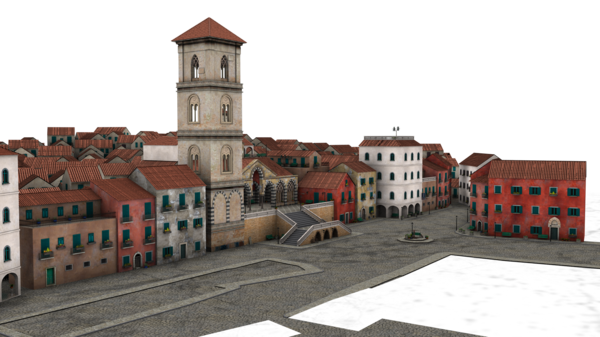 Miesto pre život
život v mestách – žije tam väčšina obyvateľov Ameriky
vidiek – v Amerike a Kanade               sú to hlavne farmy

Slovensko – veľa ľudí žije v mestách, rozdiel medzi počtom ľudí v meste a na vidieku je menší ako v Amerike
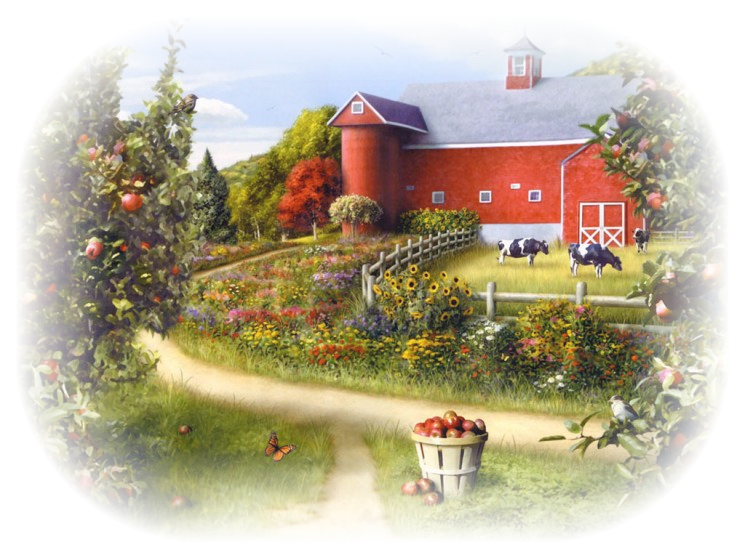 Veľkomestá
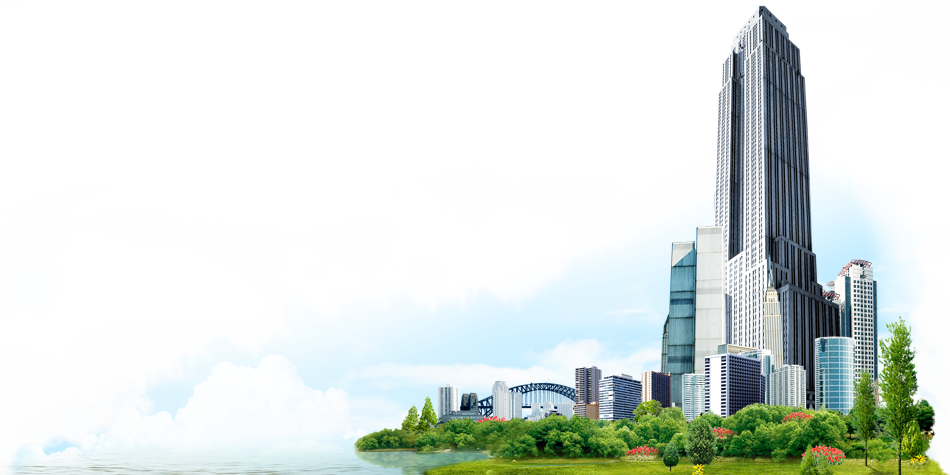 veľkomestá – v Amerike sú aj veľké mnohomiliónové veľkomestá
menšie sídla v okolí sa priraďujú k týmto mestám
štvrte chudobných – na okraji      miest, domy z nepálených tehál, neomietnuté, napojenie                        na elektrinu a vodu je často nelegálne
luxusné štvrte – žijú tam              bohatí ľudia
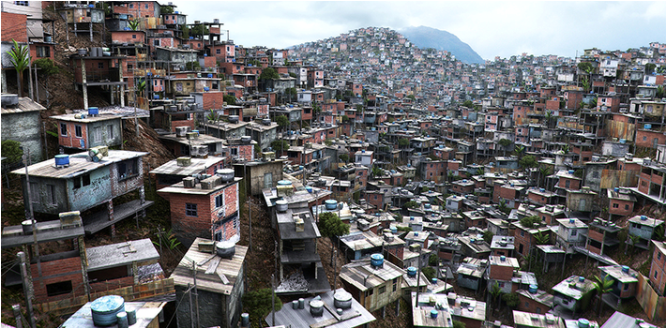 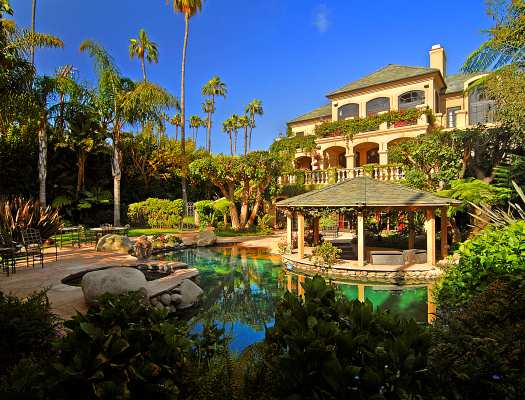 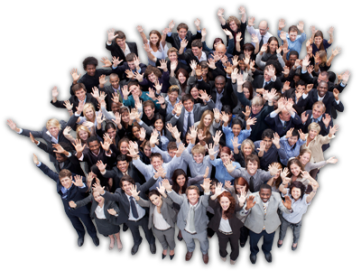 Život v mestách
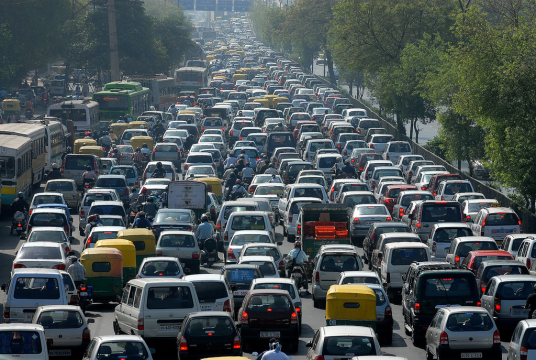 problémy veľkých miest – veľa ľudí na malom priestore, prehustená doprava, znečistené ovzdušie
veľké mestá v Severnej Amerike sú sídlami bánk, úradov, spoločností
mestá sa delia na štvrte:
    priemyselné – sú oddelené od štvrtí na bývanie a odpočinok
    štvrte podľa národnosti obyvateľov       – talianske, hispánske, čínske....
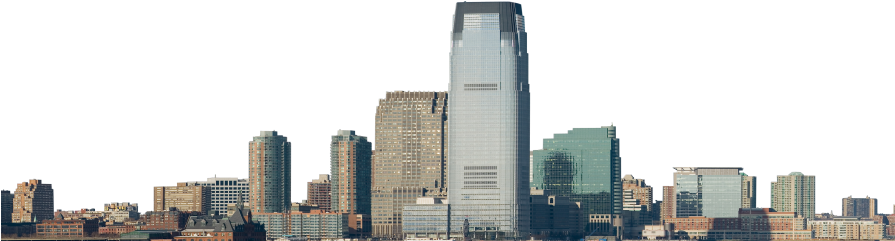 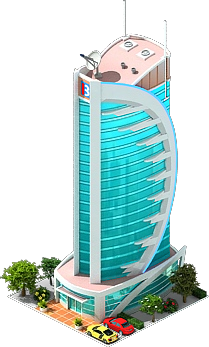 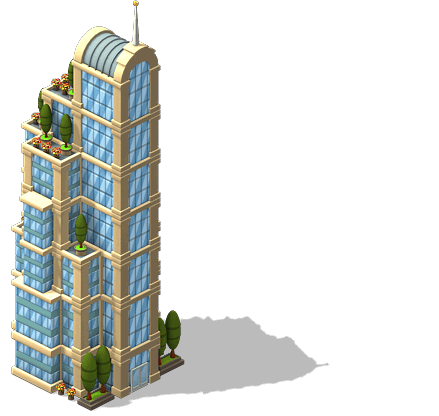 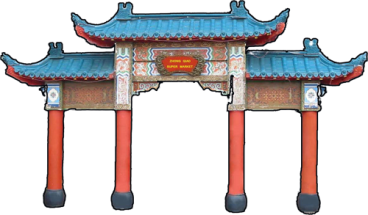 Veľkomestá
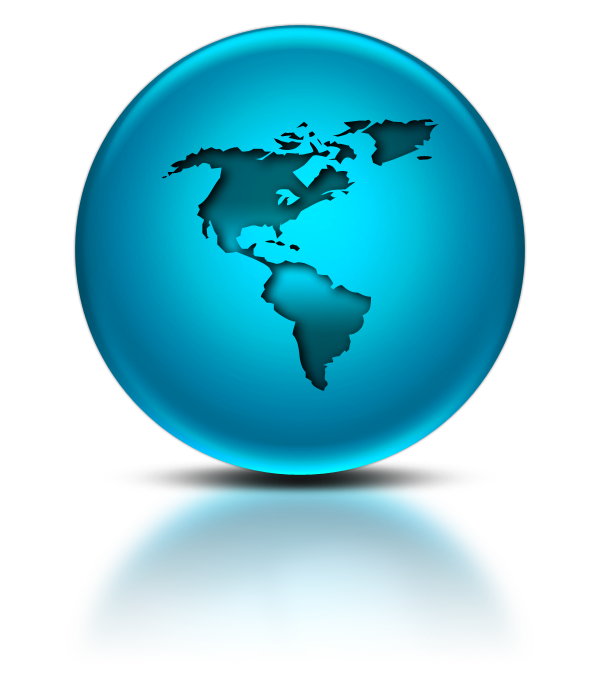 Ciudad da México	(Mexiko)
Sao Paulo	(Brazília)
New York	(USA)
Los Angeles	(USA)
Buenos Aires	(Argentína)
Rio de Janeiro	(Brazília)
Chicago	(USA)
Lima	(Peru)
Bogota	(Kolumbia)
Santiago de Chile		(Čile)
Zdroje
Učebnica geografie
Internet